Aerospace Technology Cluster
Company profile
and 
innovation methodology
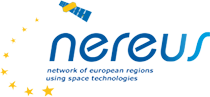 Brindisi, 24/06/2021
Aerospace and DTA in Puglia
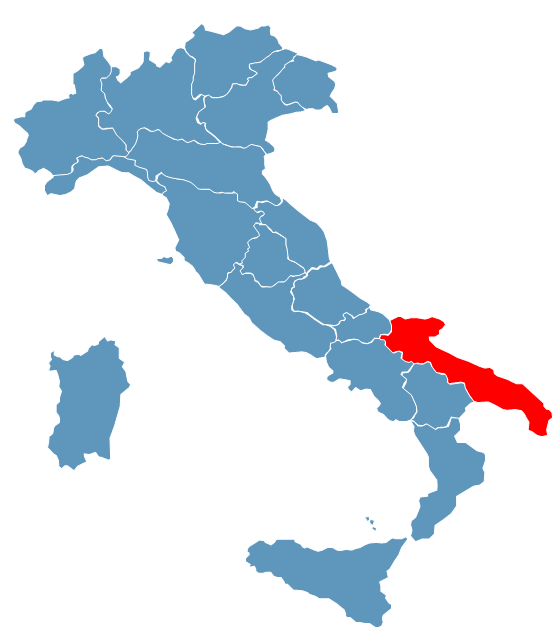 Bari c/o Politecnico di Bari
Apulian aerospace system

90+ public and private organizations
1.5+BL€ turnover
7000+ employees
300+ researchs
450M+€: Export
Headquarter,
Brindisi, Cittadella della ricerca
Brindisi c/o AvioAero
Grottaglie (TA), c/o airport
Dati del Distretto Tecnologico Aerospaziale (2020)
3+M€ Revenues
30+ employees
1 head quarter, 3 local units
Aerospace Technological Cluster www.dtascarl.it
Distretto Tecnologico Aerospaziale
Research and innovation 
projects
Bridging the gap 
between industry, 
research and education
DTA s.c.a r.l. is a non-profit making consortium company joined by the main enterprises in the aerospace field, 3 universities of Puglia, 2 public and 2 private research centers of Puglia, 20 private companies.

Mission is to increase the competitiveness of its members and of the apulian/Italian/european aerospace value network  by improving innovation capacity, developing new competences, developing research infrastructures, pushing internationalization of the regional system
Launching research and innovation projects
Looking for funding
Building partnerships
Leading and managing the projects
Assessing long term knowledge needs of industry
Supporting university in tailor education offer
Course contents
Graduation thesis support
PhD programmes
Consulting with public administrations
Engineering services
On innovation policy and international relationships
Continuous monitor of innovation capacity of Puglia aerospace system
Contribution in innovation strategy setting
Support Region Puglia in NEREUS membership
Support innovative propulsion system and energy management system deveopment
Aerospace Technological Cluster www.dtascarl.it
Honors course 2011 -2020
Projects co-funded by:
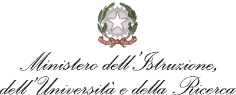 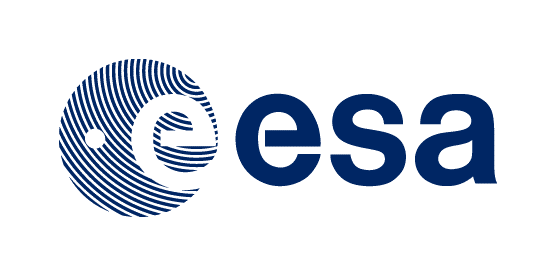 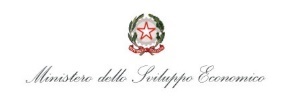 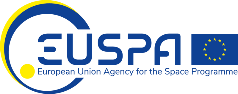 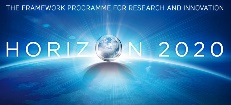 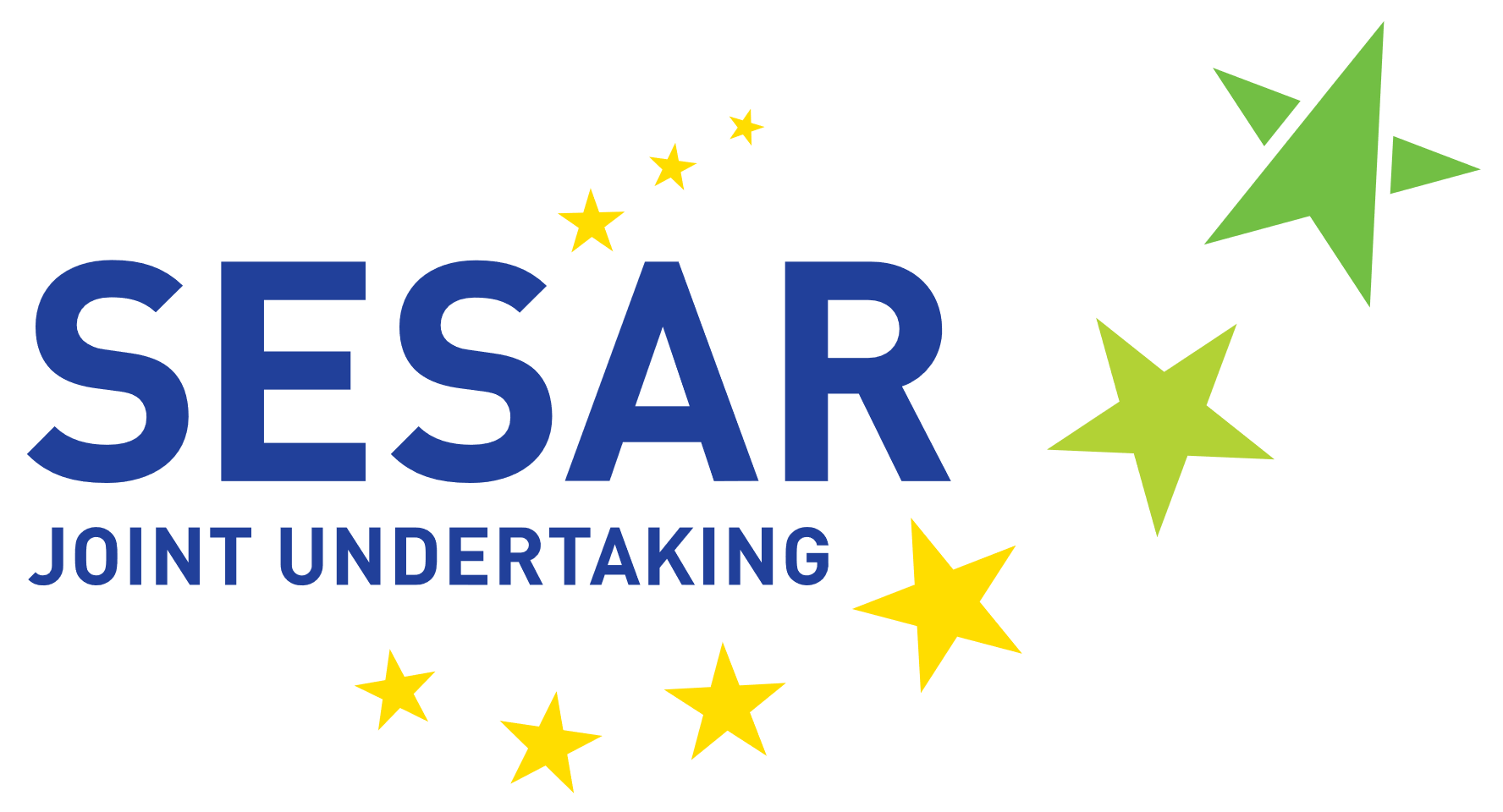 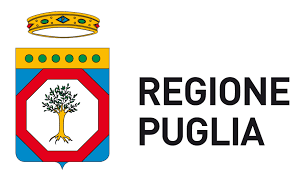 24/06/2021
CONFIDENTIAL Distretto Tecnologico Aerospaziale
4
Competence (DTA and shareholders)
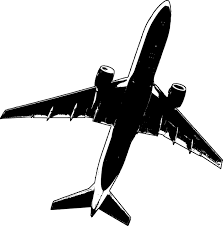 Composite & metal parts / Additive Material characterization, innovative architectural design and manufacturing processes (additive manufacturing, out of autoclave), defect and repair management
Engine / Hybrid Energy Management system, MRO, additive manufacturing also applied to repair and to composite materials
Fleet management / product data management, maintenance process forecast, MRO process optimization
UAS / Advanced ATM, cybersecurity, applications and mission management – Emergency management, precision farming – aerial (platform and PL) data management, innovative service provision
Cybersecurity / RPAS, automotive, TELCOM, SATCOM, SATNAV
Aerial services / flight procedures, air traffic management (UTM), payload and data management, data fusion, data (image) processing, service design, UAM
Space / space propulsion system for LEO, microsatellite frame and electronic components, on board/ground data management, EO data processing, EO services
Materials
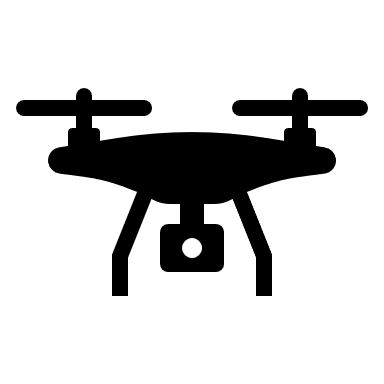 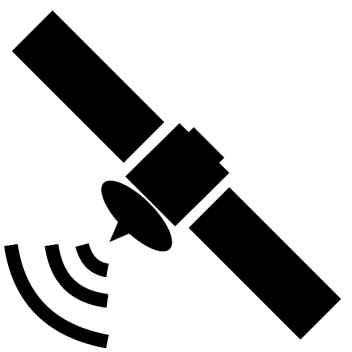 Space
Consolidated
In development
Available and in further development
Aerospace Technological Cluster www.dtascarl.it
Research and Innovation domains
FLET4.0, SIADD, SMEA
CLOSE
RPASinAir, CRUISE, ECARO, ReDOX, ACROSS, UAS/RPAS, CORUS-XUAM
RPASinAir, ReDOX, SAPERE, TEBAKA, ASSURED-UAM, CORUS-XUAM, SkEye
RPASinAir, CRUISE, ECARO, SAPERE, Space2Waves, SkEye, UAS/RPAS, 4S_User-Study
Aerospace Technological Cluster www.dtascarl.it
Grottaglie Airport Test Bed
Mission
Grottaglie Airport Test Bed (GATB) is a Research Infrastructure in the technology domain of UAS. It is intended to support regional, national and european public and private organizations in creating new knowledge, competence and capacity in technologies, systems and applications of UAS.
Sistems and applications
Earth observation
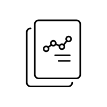 Urban Air
Mobility
UAS
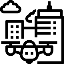 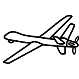 ATM/U-Space
UAS regulations and impacts
Spaceport
Monitoring services
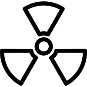 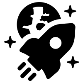 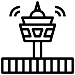 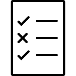 Tecnologies
SatCom & Telecom
Payloads
Vehicle automation
Airframe and propulsion
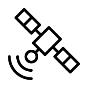 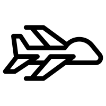 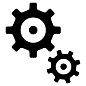 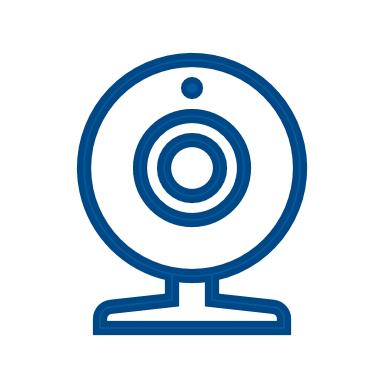 HMI
Cyber Security
Data 
Analytics & AI
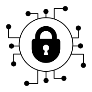 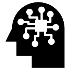 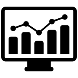 GATB will provide experimentation services aimed at boosting UAS innovation development
AR/VR
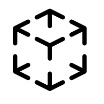 Initial focus
Long term focus
GATB Architecture
Satellite Segment
Sat Nav
Sat EO
Sat Com
Meteo Sat
Jammers
Ground sensors
Sensori O/I
Mobile Control Room
UAS e piattaforme aeree
Sensori Radar
Sistemi sorveglianza
Sistemi Telcom
EMC M/S
Manned Chase
Altri sensori
Datalink
Telemetria
Partners Facilities
Partners’ facilties
Grottaglie
Database Esterni
Telcom 
System
A/D 
System
GBAS
EMC C/S
Meteo
Data Centers
GW
University Laboratories
UNISA
External laboratories
Ground Station
Simulation facility
Laboratori
UNIBA
Control Room fisse
POLIBA
Telemetry
Componenti esterni
Componenti interni
Fuori dal perimetro del GATB
Data link
Grottaglie Airport Test Bed
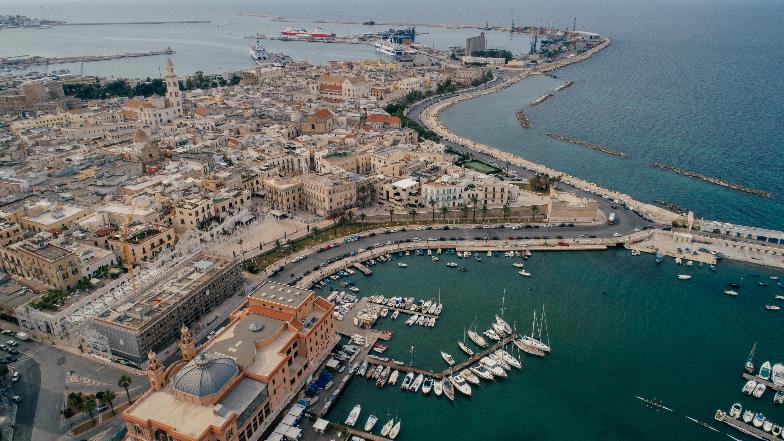 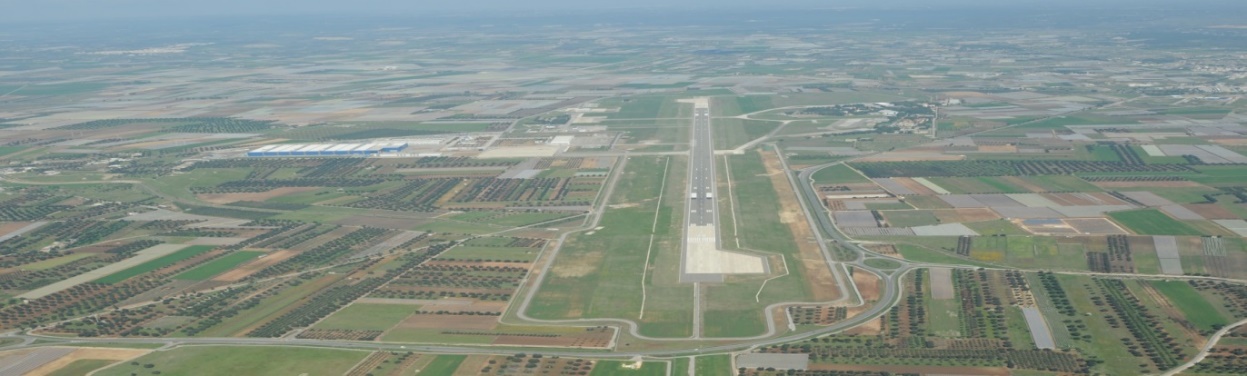 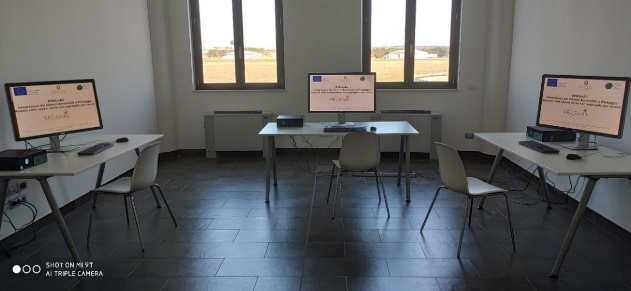 Infrastructure
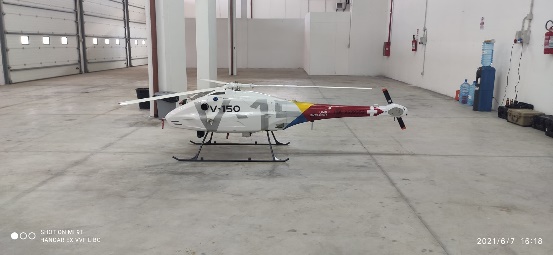 Public and private organizations
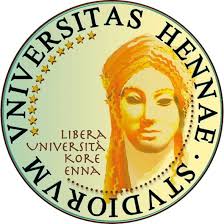 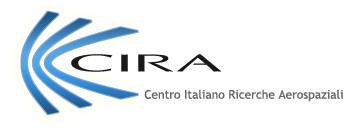 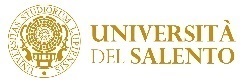 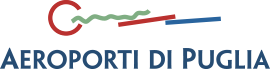 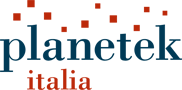 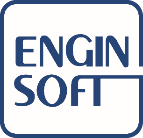 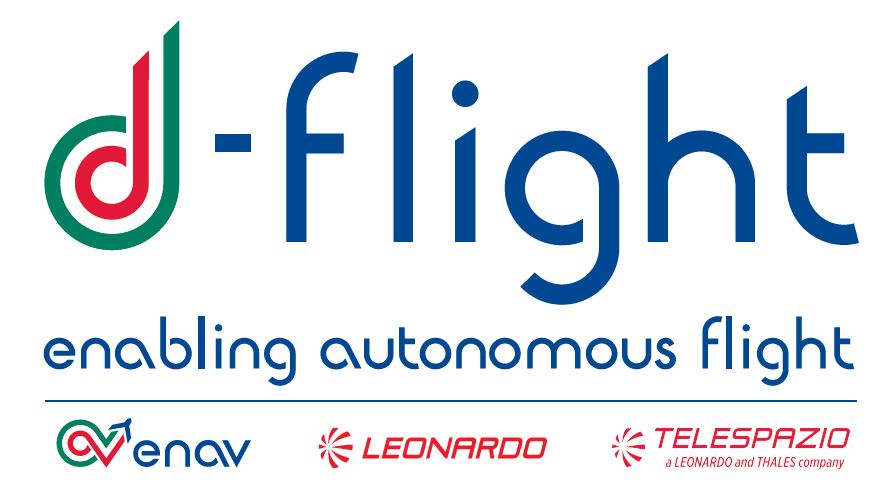 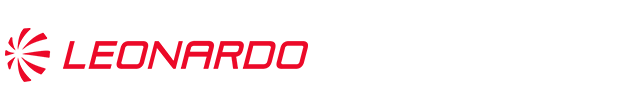 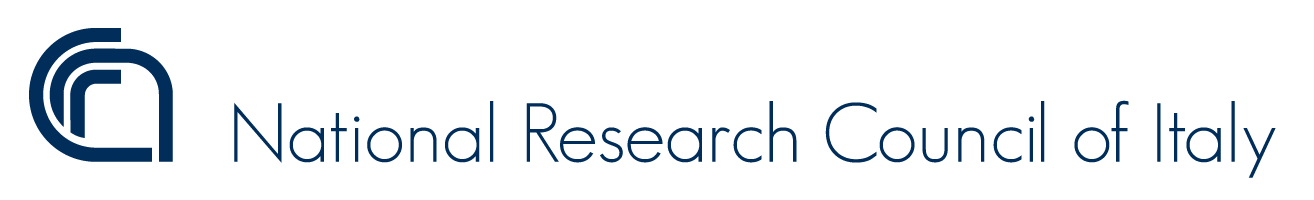 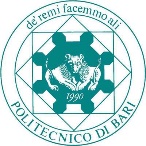 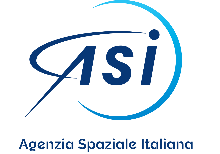 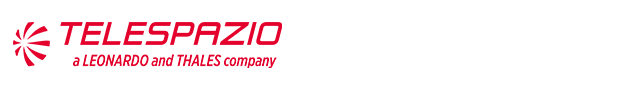 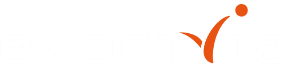 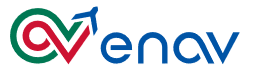 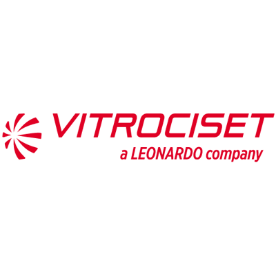 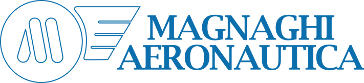 Institutions
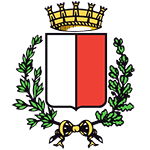 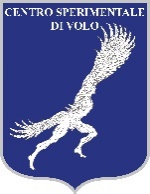 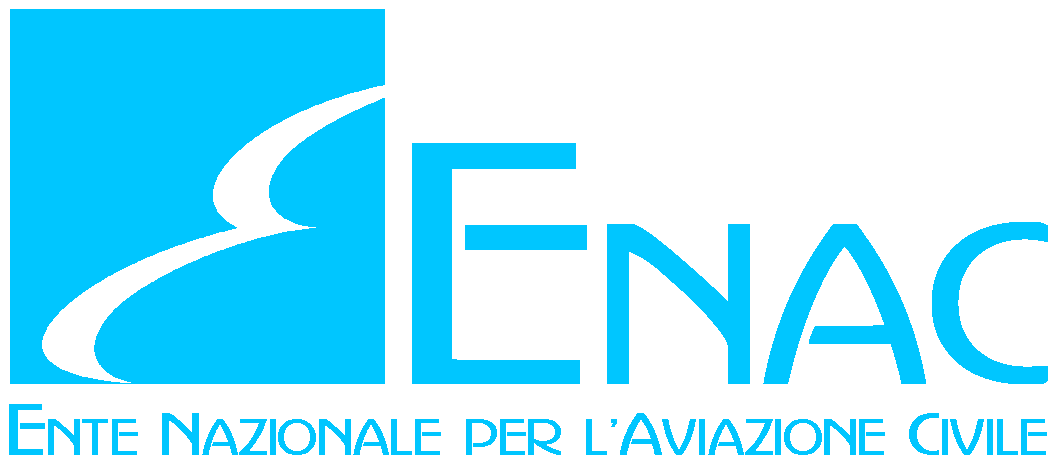 UAS, U-Space, ATM, Mobility and Aerial services
People
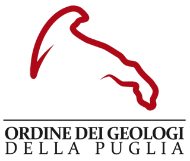 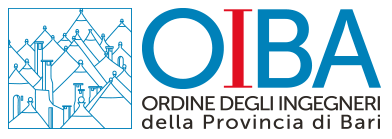 24/06/2021
CONFIDENTIAL
Distretto Tecnologico Aerospaziale
9
UAS and UAM on going projects
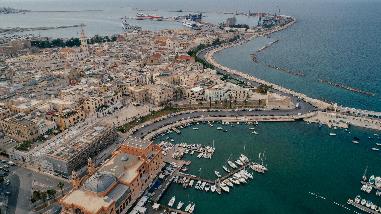 RPASinAir
CRUISE
ECARO
CORUS-XUAM
REDOX
U-Space service for wide range of precision farming operations
RPAS insertion into ATM, SATCOM, flight tests
RPAS navigation capacity for GNSS-based approach procedure
Cyber vulnerability assessment service, needs and requirements
ATM/U-Space handshake for UAM flight operations
We are here
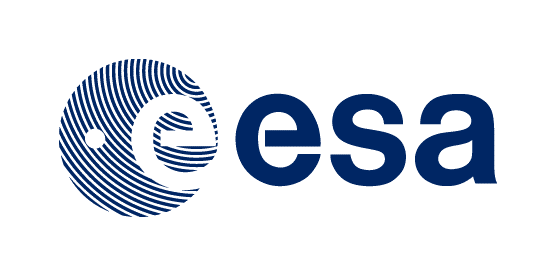 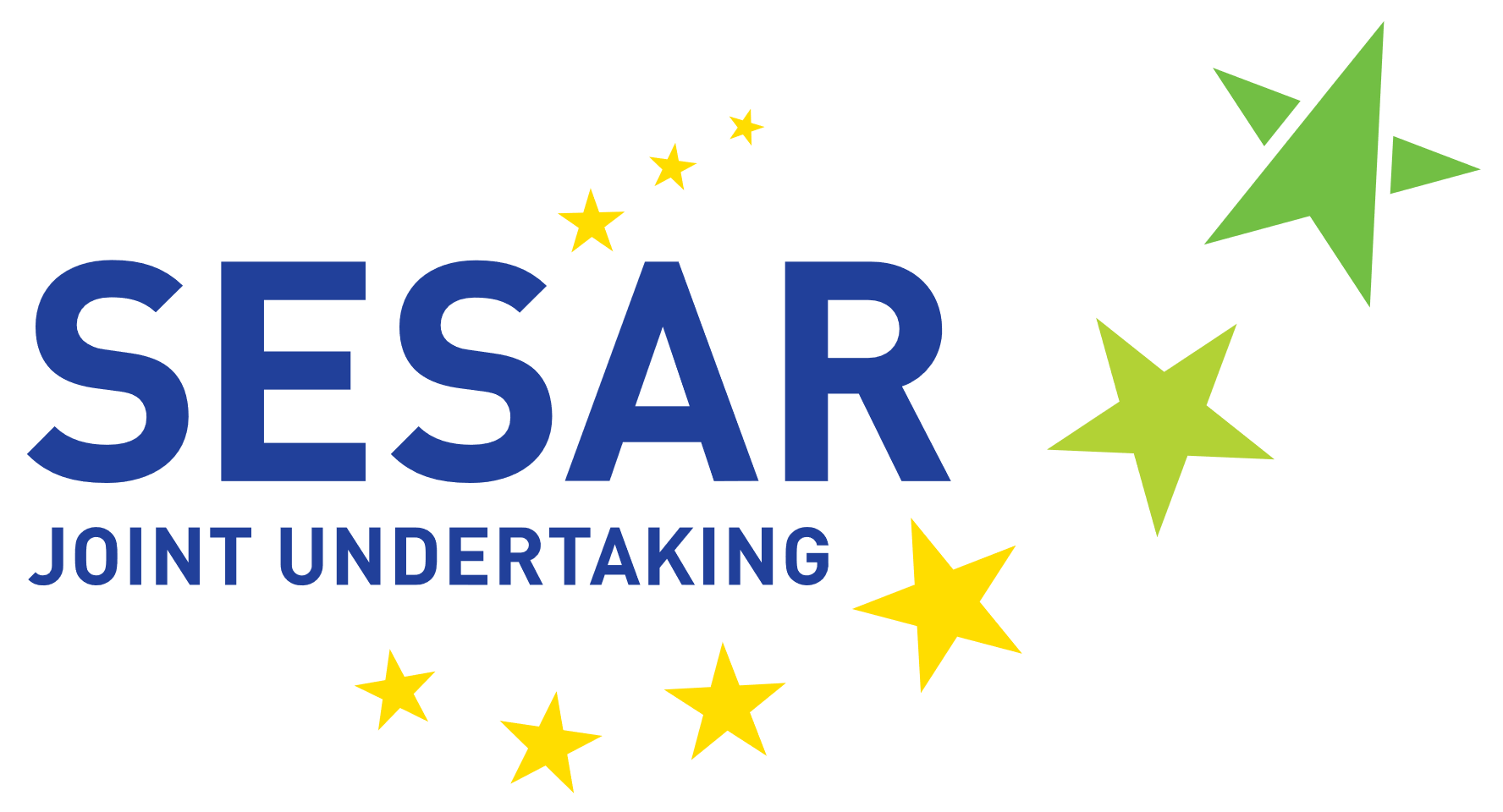 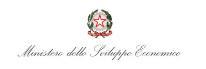 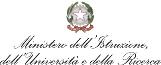 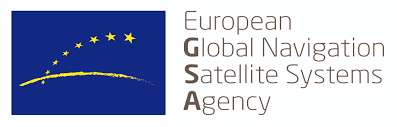 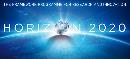 2021
2018
2019
2020
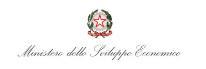 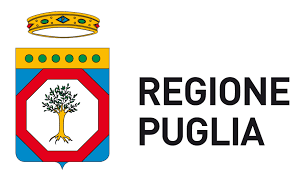 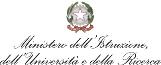 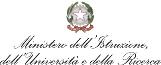 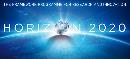 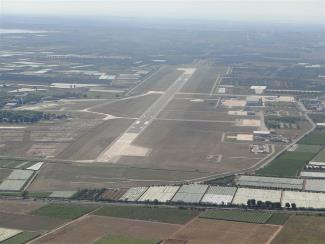 Bari Open Innovation Hub
SAPERE
SMEA
Formazione
TEBAKA
ASSURED-UAM
Plantation monitoring through UAS operation (and other remote sensors)
Plantation monitoring through UAS operation (and other remote sensors)
Supporting cities with UAM knowledge framework, recommendations for acceptability, safety and sustainability
U-Space services for safe drone operations into urban areas
Flight trials supporting UAM innovative services and application
24/06/2021
CONFIDENTIAL Distretto Tecnologico Aerospaziale
10
Air vehicle configuration
Projects
RPASinAir - Integration of RPAS in non-segregated airspace for service
ECARO – Egnos Civil Aviation Roadmap 
CRUISE - Cyber secuRity in Uas mIssions by SatellitE link
Technology scopes
BVLOS operations, SATCOM and BRLOS operations
BRLOS operation design and impact on ATM
Cybersecurity of SATCOM 
Simulation laboratory
Emergency management operation
Payload and data management and analysis process
GNSS
GNSS based navigation (capacity and autonomous navigation)
LBS services
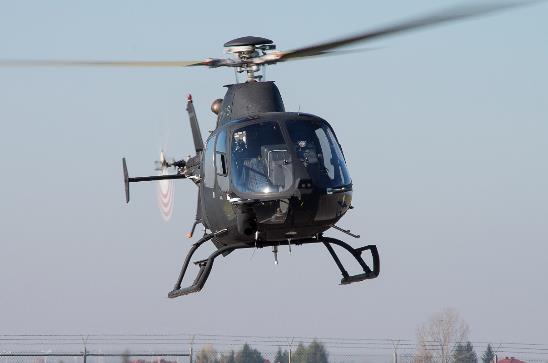 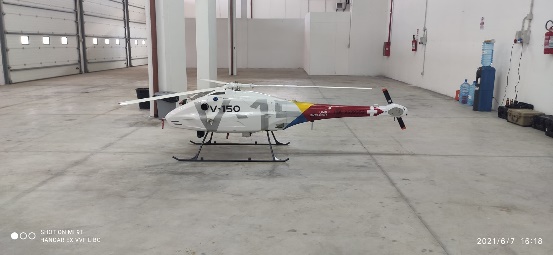 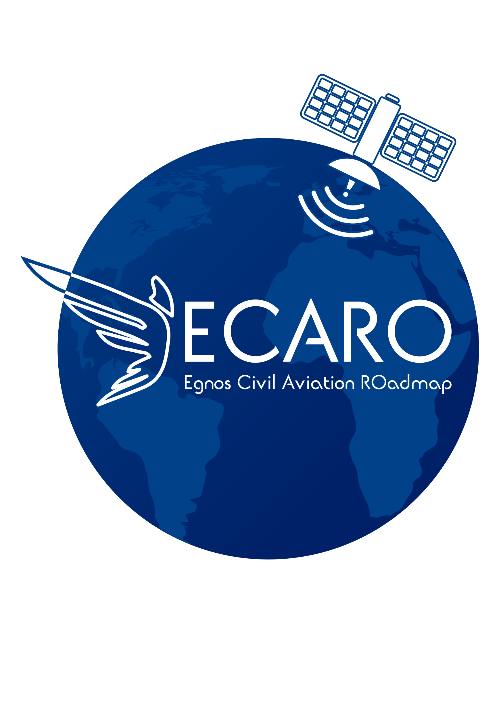 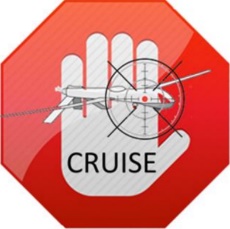 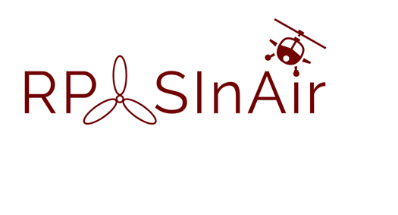 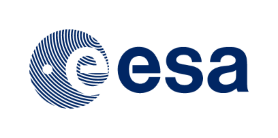 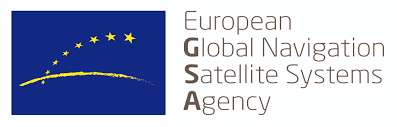 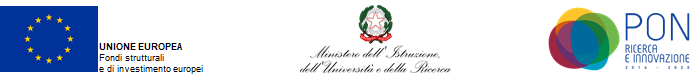 Distretto Tecnologico Aerospaziale www.dtascarl.org
ATM/U-Space
Projects
RPASinAir - Integration of RPAS in non-segregated airspace for service
REDOX - Remote Early Detection of Xylella
CORUS-XUAM - CONCEPT OF OPERATIONS FOR EUROPEAN U-SPACE SERVICES - EXTENSION FOR URBAN AIR MOBILITY
ASSURED-UAM - Acceptance, Safety and Sustainability Recommendations for Efficient Deployment of UAM
Technology scopes
BVLOS operations, SATCOM and BRLOS operations
BRLOS operation design and impact on ATM
Simulation laboratory
GNSS
GNSS based navigation (capacity and autonomous navigation)
LBS services
Integration of ATM and U-Space
U-Space service to speed up drone commercial operations
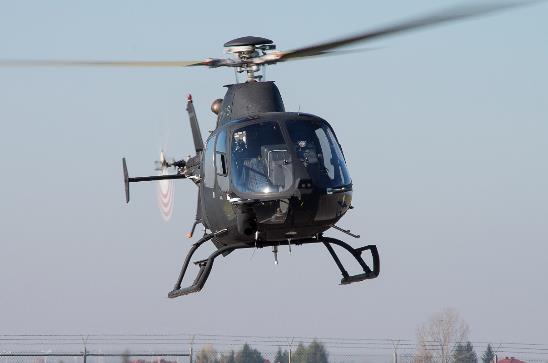 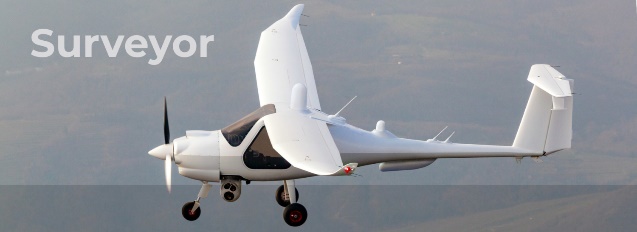 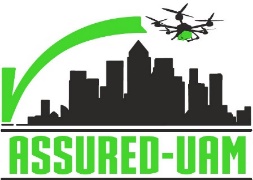 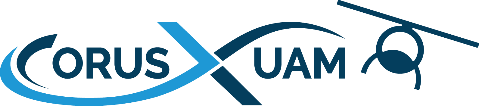 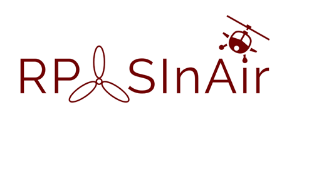 REDOX
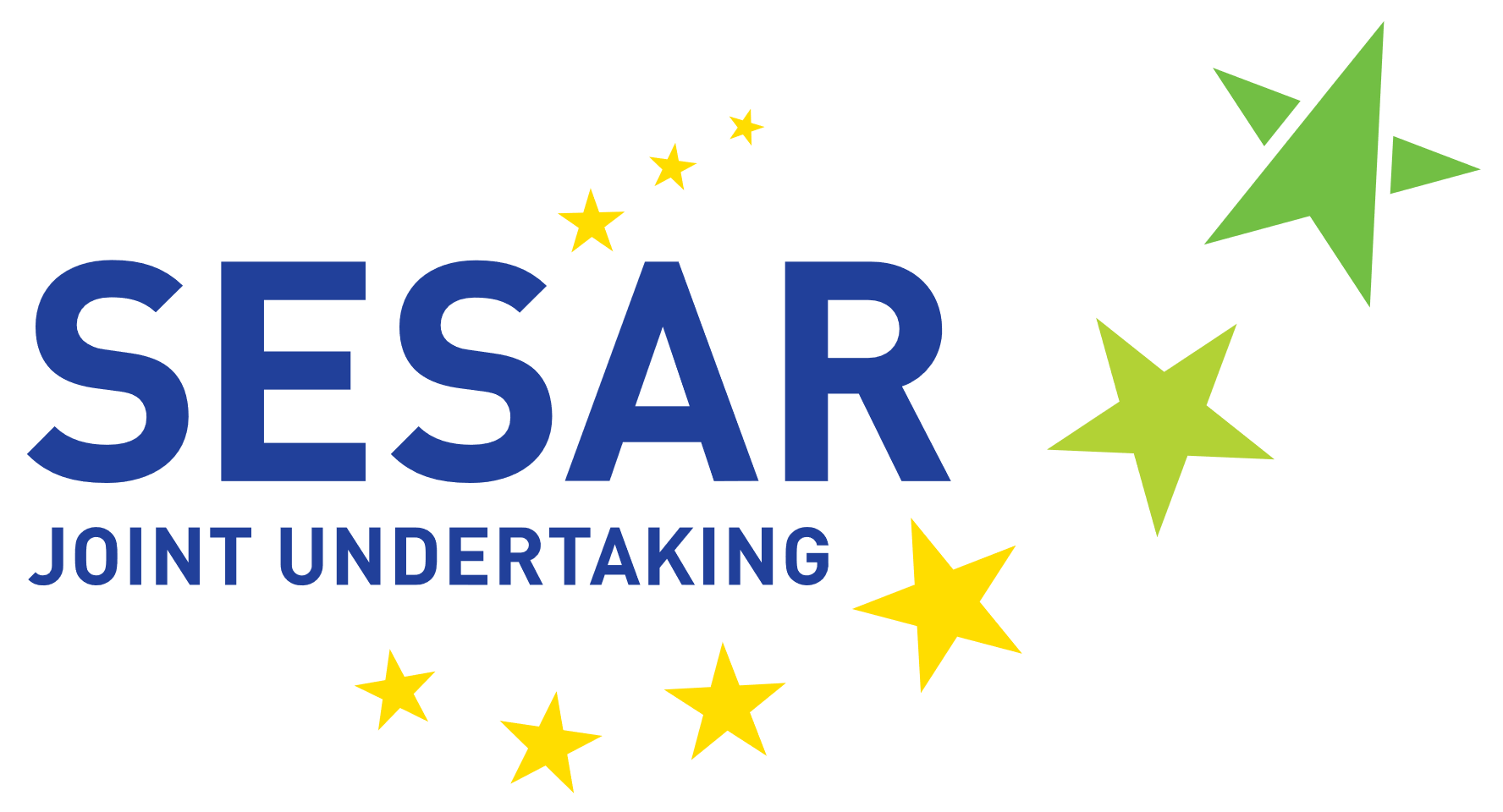 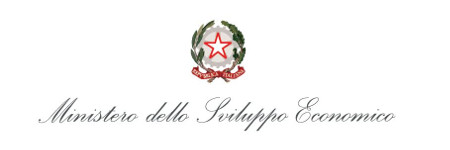 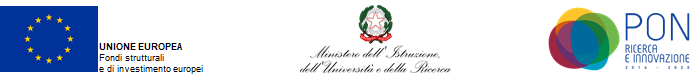 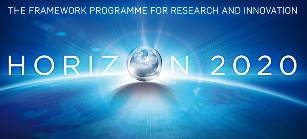 Distretto Tecnologico Aerospaziale www.dtascarl.org
Autonomy of vehicle
Projects
RPASinAir - Integration of RPAS in non-segregated airspace for service
ECARO – Egnos Civil Aviation Roadmap
Technology scopes
BVLOS operations, SATCOM and BRLOS operations
BRLOS operation design and impact on ATM
Simulation laboratory
Payload and data management and analysis process
GNSS
GNSS based navigation (capacity and autonomous navigation)
LBS services
Satellite-based navigation procedures
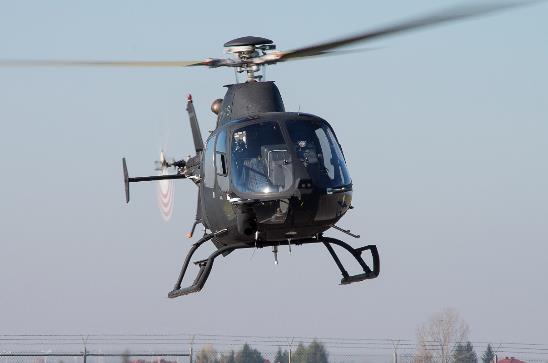 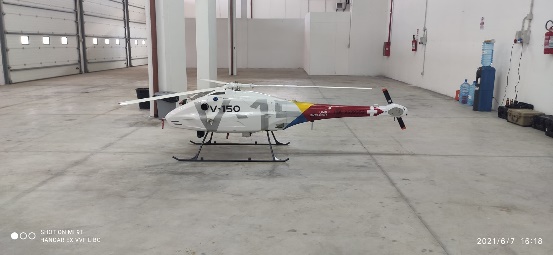 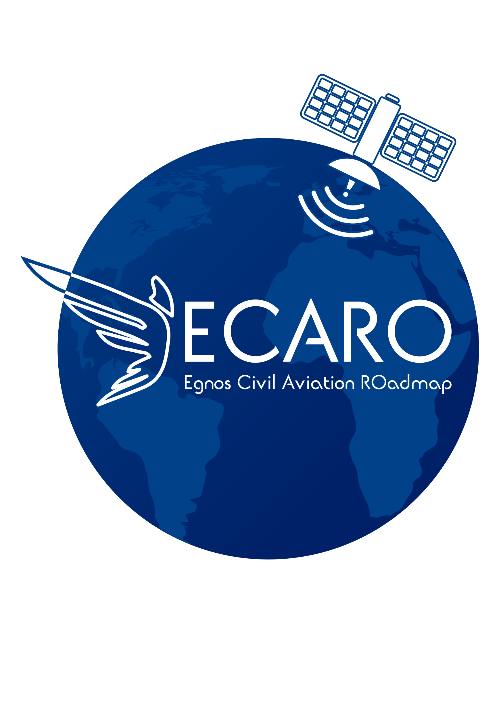 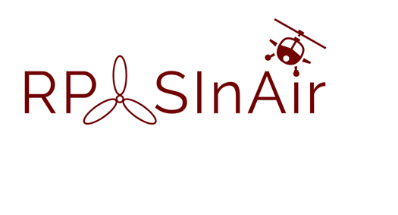 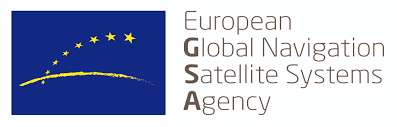 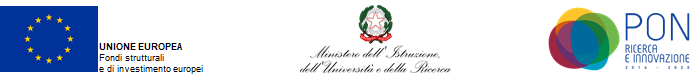 Distretto Tecnologico Aerospaziale www.dtascarl.org
Security
Projects
CRUISE - Cyber secuRity in Uas mIssions by SatellitE link
Technology scopes
Evaluation of cyber-attacks vulnerability and asses risks on UAS performance in Visual/Radio/Beyond Radio Line of Sight (VLOS/RLOS/BRLOS) mission operation conditions
Test objectives:
Quality, consistency and authenticity of the data detected during the monitoring or surveying mission critical scenarios 
Cyber vulnerability assessment of aerial platforms; 
Cyber vulnerability assessment of payload sensors;
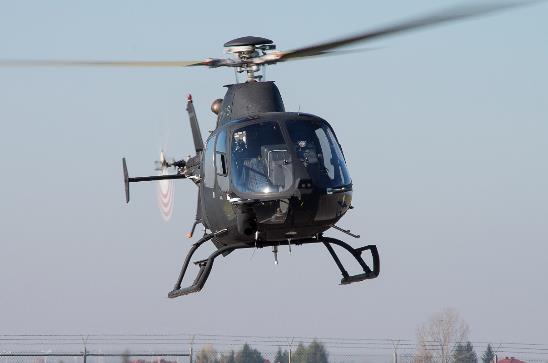 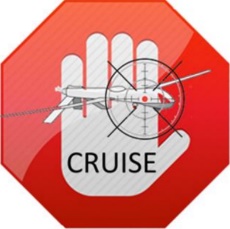 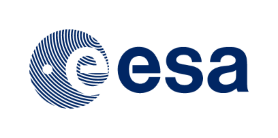 Distretto Tecnologico Aerospaziale www.dtascarl.org
Flight tests campaigns - Plan
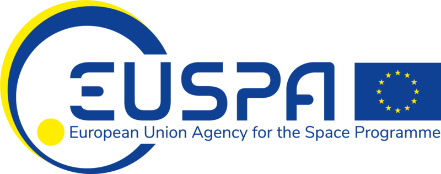 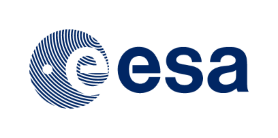 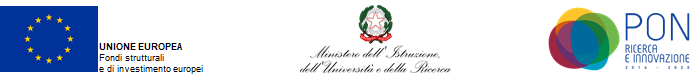 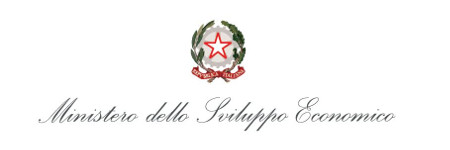 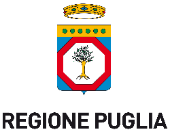 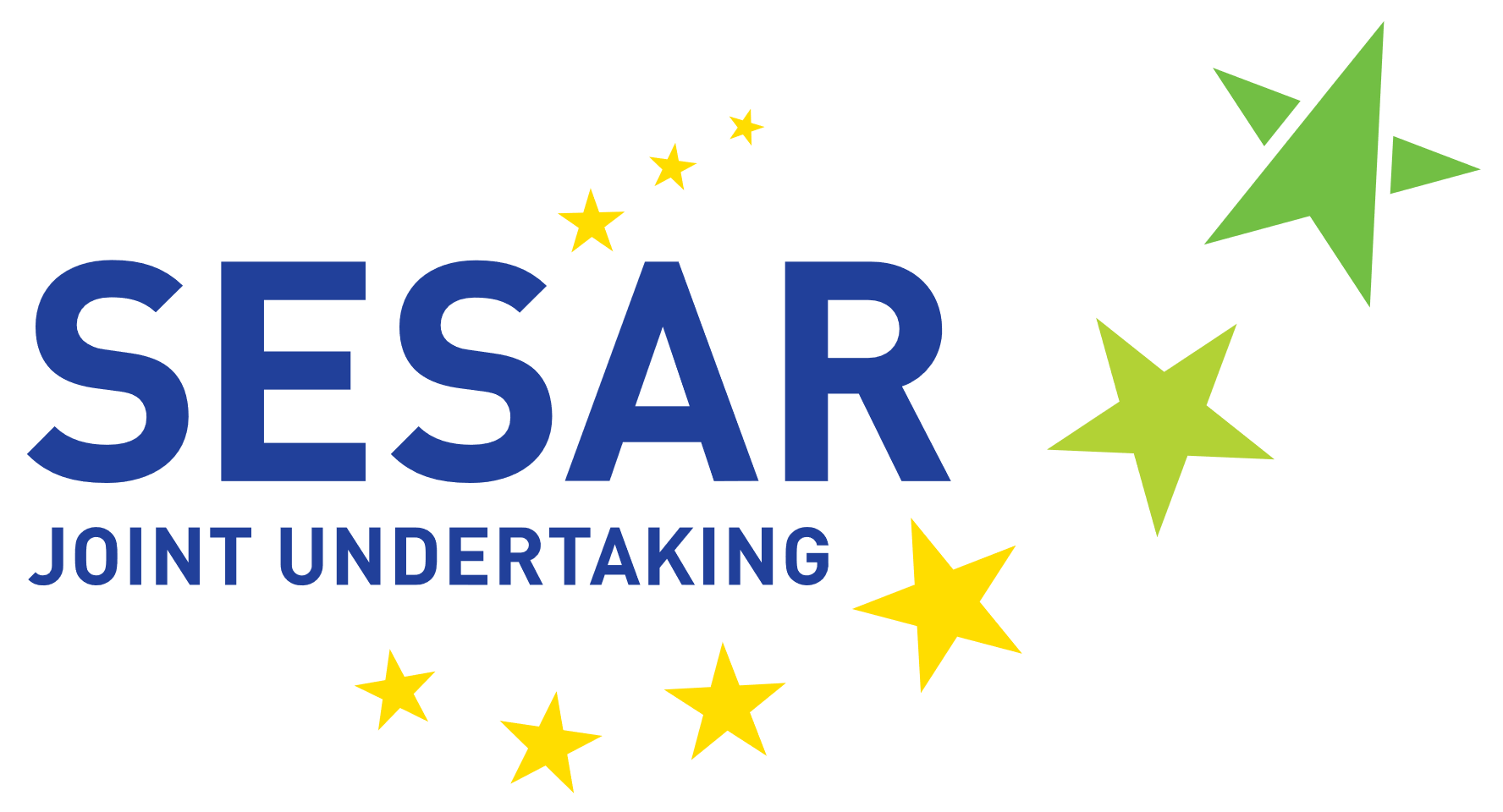 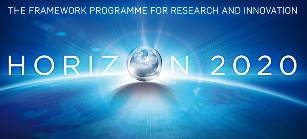 Distretto Tecnologico Aerospaziale www.dtascarl.org
Grottaglie  SPACEPORT
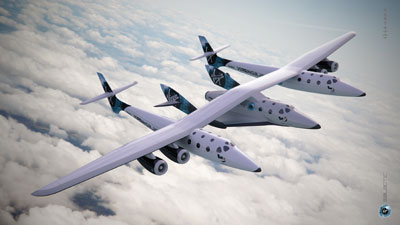 The Italian Government has intended to promote asustainable development of suborbital commercial flight and autonomous access to space, given that “space and airspace are two sectors considered to be fundamental and strategic in the interest of the Country”

On 21 October 2020 ENAC published the regulation on the construction and operation of spaceports (Regulation) which is the first piece of legislation on this type of infrastructure and is aimed at setting forth the features and requirements for the establishment of the first Italian spaceport.
PROJECTS
On Going: SAMMBA (H2020): develop an EU technological framework and building the value chain to develop space traffic management
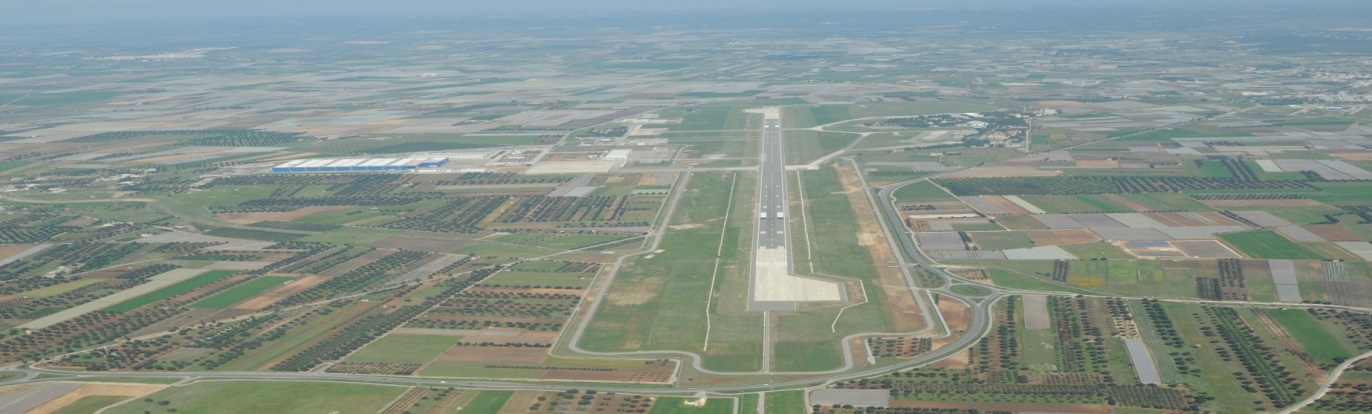 Grottaglie  SPACEPORT
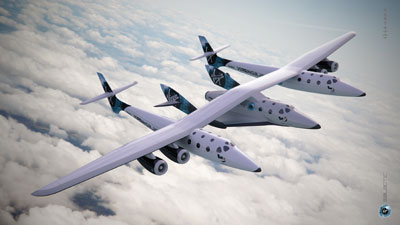 The Italian Space Agency, in order to investigate the scenario of possible economic operators in possession of technical skills appropriate to the specificity of the activities related to the "feasibility study for a suborbital flight initiative in Italy through Virgin Galactic's CONOPS", has launched in October 2020 a survey aimed at acquiring the knowledge and availability of subjects making up the market for services and activities in question.
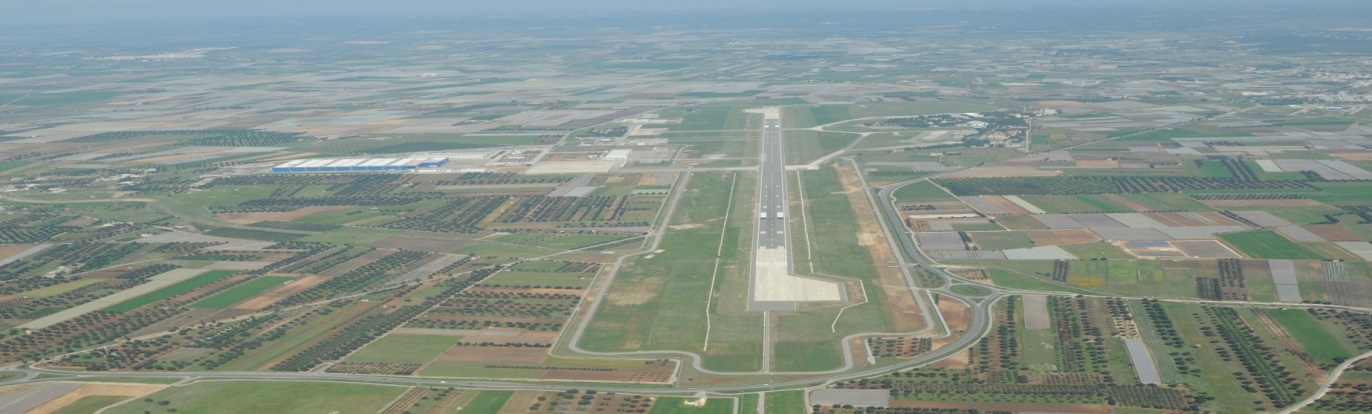 Nereus Association
Political Dialogue
 
Interregional Co-operation & Partnership and 

Technological Trends and Developments relevant for future Space Solutions and User Needs.
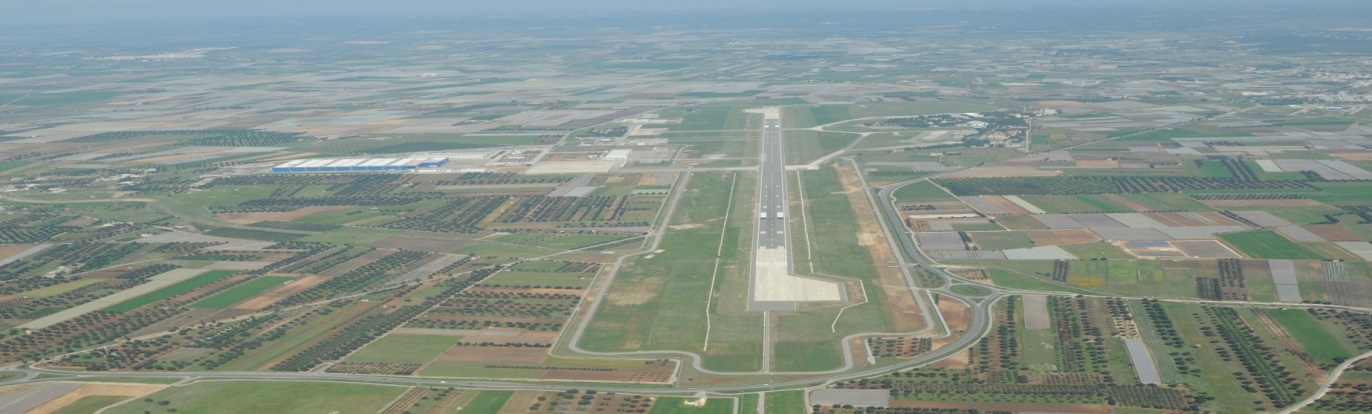 Our network
Sono proseguite le collaborazioni con Enti, Istituzioni e Aziende e con cluster nazionali e reti internazionali e ne sono state attivate nuove a livello, regionale, nazionale e internazionale.
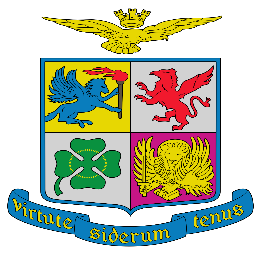 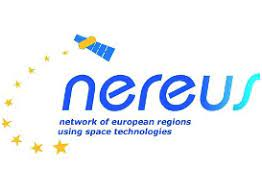 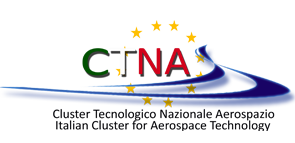 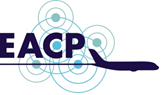 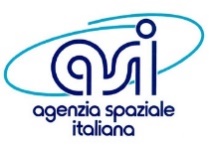 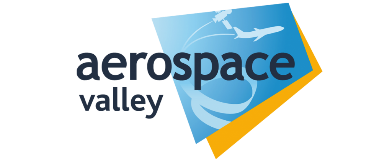 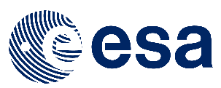 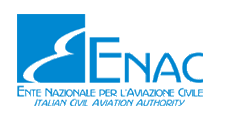 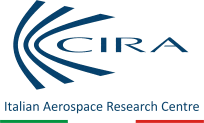 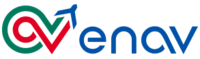 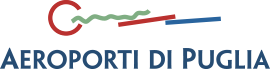 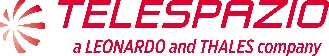 For more information
Giuseppe.acierno@dtascarl.it
Antonio.zilli@dtascarl.it
Silvano.capuzzo@dtascarl.it
Manuela.matarrese@dtascarl.it
24/06/2021
CONFIDENTIAL Distretto Tecnologico Aerospaziale
20